Graphs of Straight Lines
How to graph equations and find equations from graphs.
Tables of Values
A table of values is used to generate points.
These points can be plotted on the coordinate plane.
A straight line drawn through these points creates the graph of the equation.
Example
Graph y = 2x – 5
3
-3
-1
1
5
Plot these points on the coordinate plane.
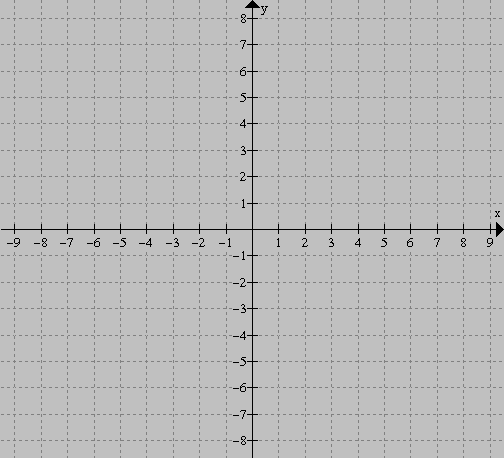 Draw a straight line through the points
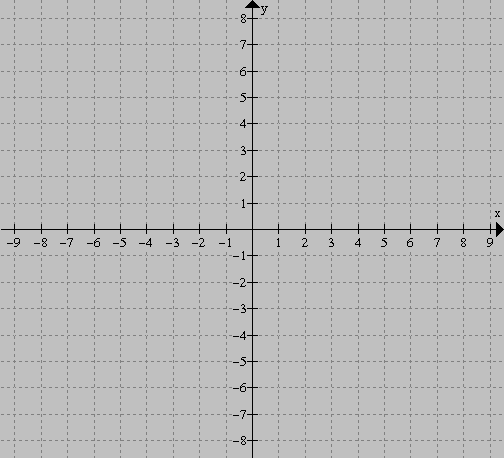 Exercises
Graph the following straight lines:
y = 3x – 4
y = 2x + 1
y = x – 5
y = -3x +2
Look for a relationship between the graphs and their algebraic expressions!!!
The Gradient-Intercept Form of a Straight Line
When a linear function is written in the form 
y = mx + b
the m is its gradient and the b is its y-intercept.
What’s the Equation?
For the following graphs, determine their equation.
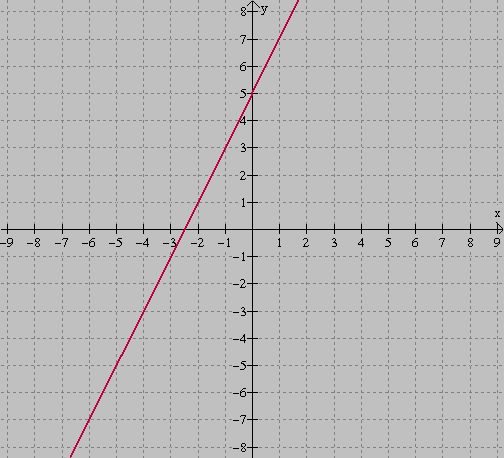 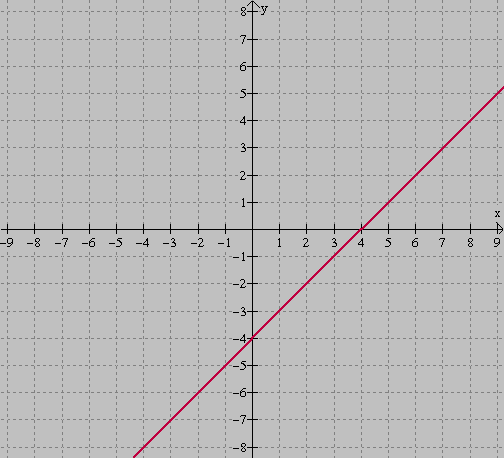 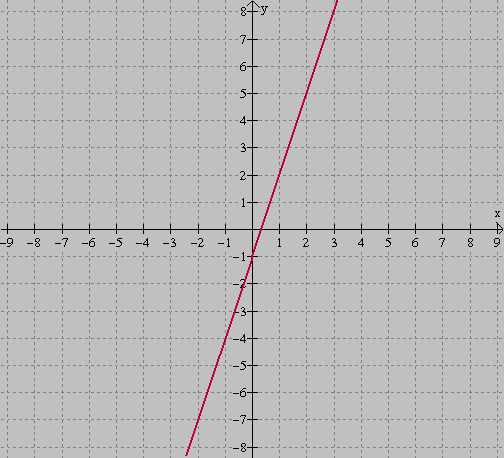 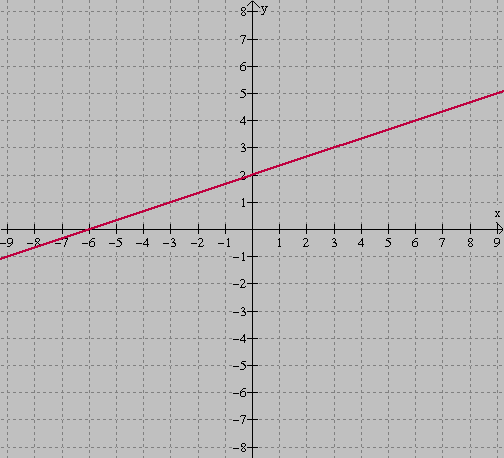 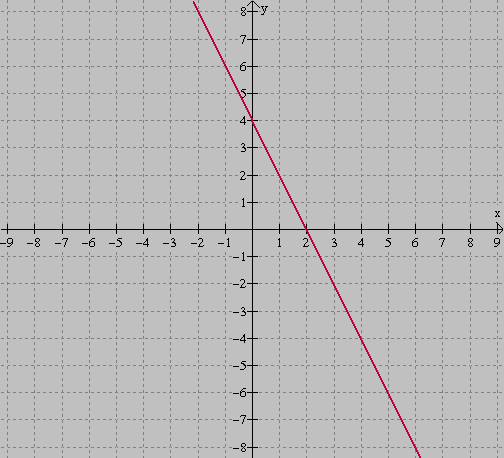 This powerpoint was kindly donated to
www.worldofteaching.com


http://www.worldofteaching.com
Is home to well over a thousand powerpoints submitted by teachers. This a free site. Please visit and I hope it will help in your teaching